Le son – ch
Mme Kwiatkowski
1) Le papillon était une fois une chenille.
Quel est ton chiffre préféré?
Sais-tu comment grimper une échelle?
Es-tu jamais allé derrière une chute?
Son parachute est en arc-en-ciel.
Le raton laveur se cache derrière une roche.
Le prince grenouille vit maintenant dans le château.
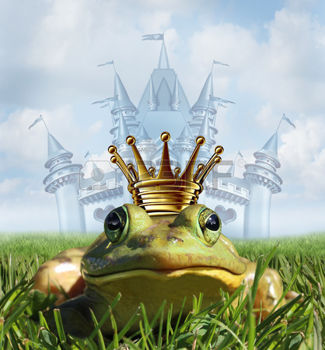 Cet été j'ai fait de la pêche.
Ma chemise est noire.
As-tu jamais vu une chouette blanche?
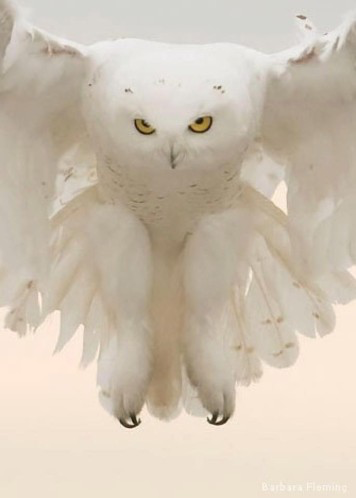 Il est dans la chorale.